CSE 562: Mobile & Agentic Systems
Quals Course – Systems OR ML
Shyam Gollakota
[Speaker Notes: Chapter 1]
First Mobile Phone 1973
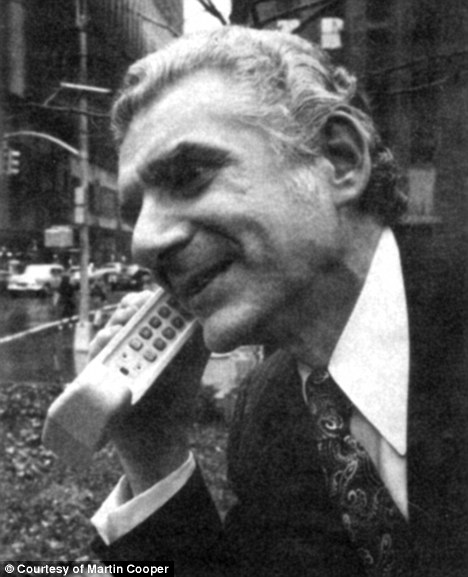 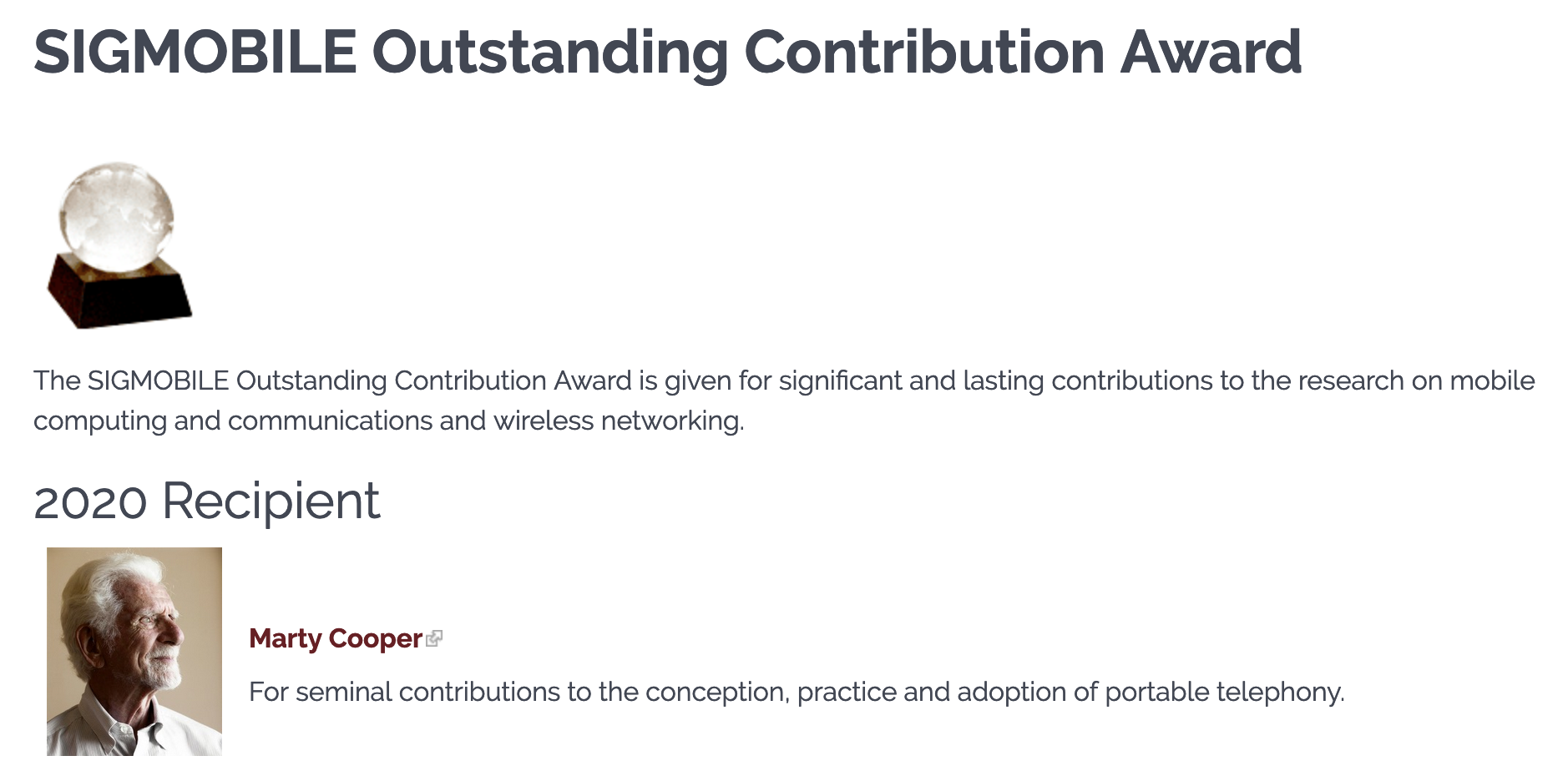 2
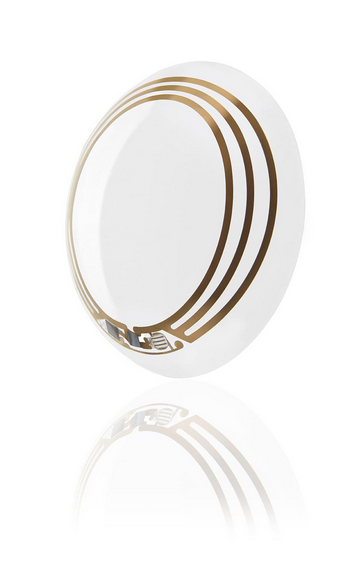 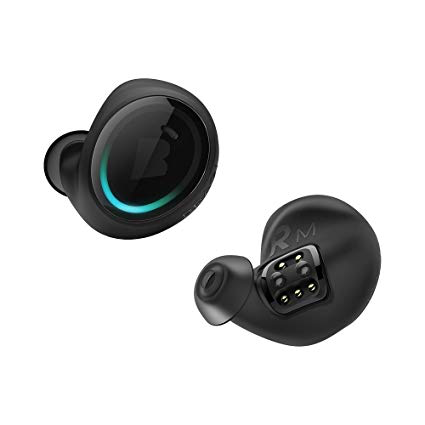 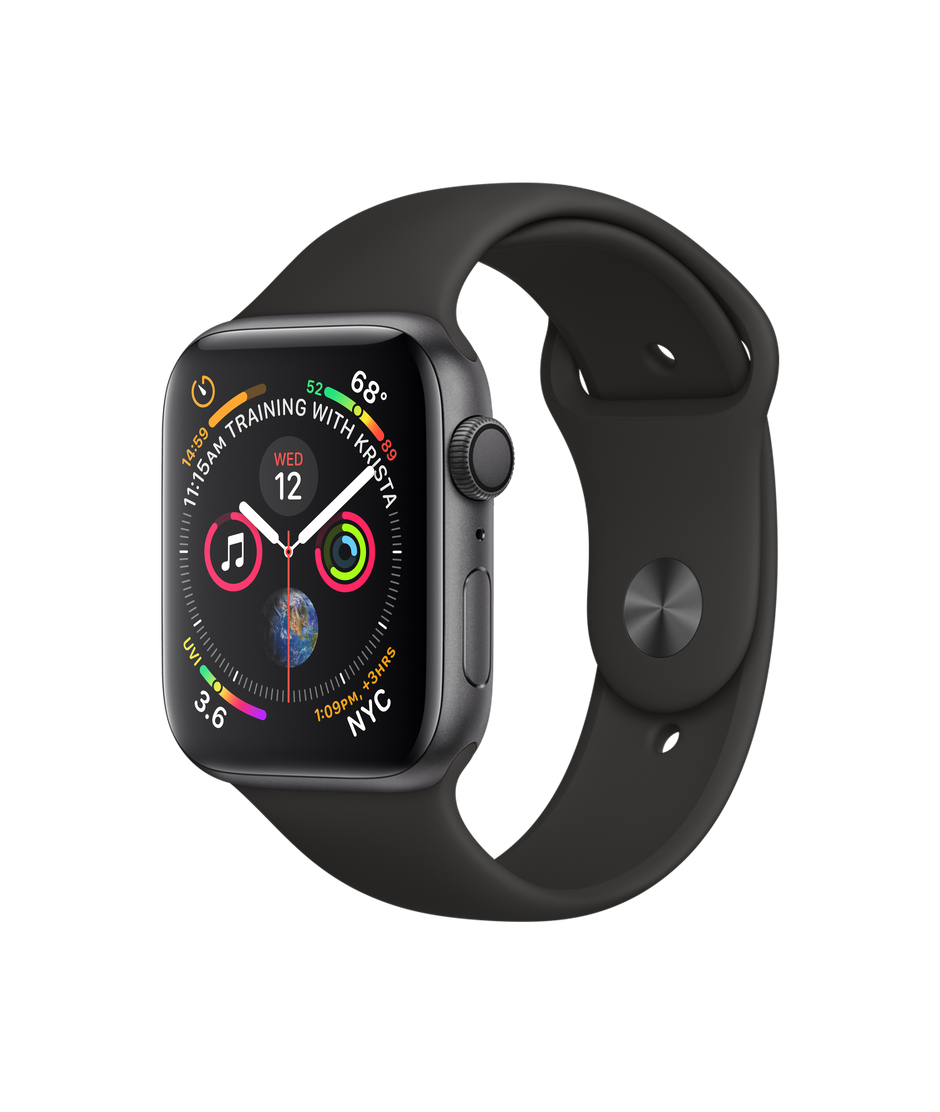 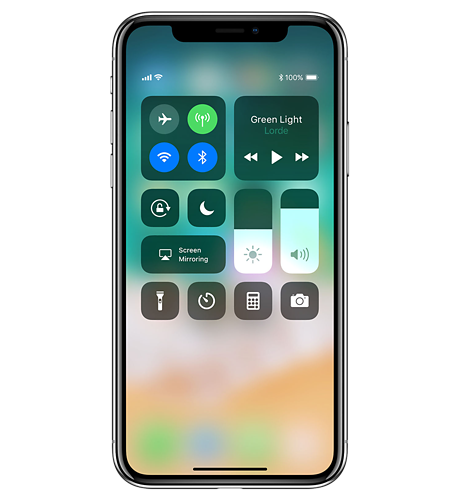 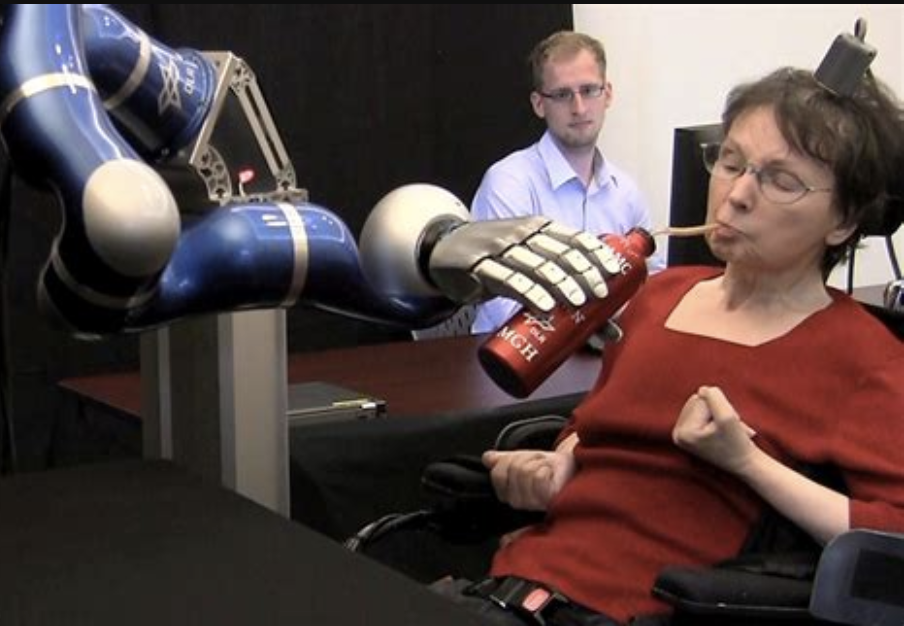 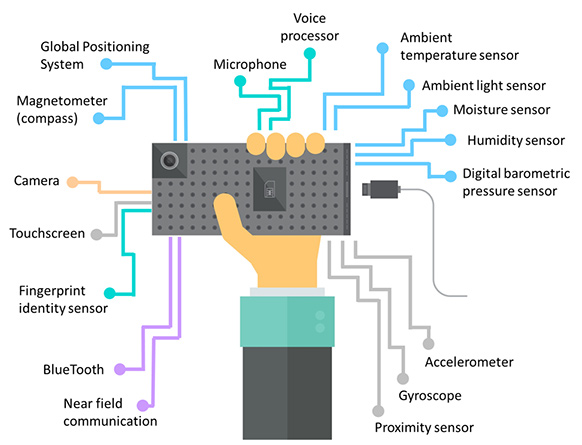 Goal of this course
Have an understanding of what are the physical sensors available on mobile devices

Explore what the future of mobile devices will be when we have AI agents/workflows running on them
5
What are agents?
Workflows are systems where LLMs and tools are orchestrated through predefined code paths.


Agents, are systems where LLMs dynamically direct their own processes and tool usage, maintaining control over how they accomplish tasks.
https://www.anthropic.com/engineering/building-effective-agents
6
When (and when not) to use agents
Agentic systems often trade latency and cost for better task performance, and you should consider when this tradeoff makes sense.

Workflows offer predictability and consistency for well-defined tasks, whereas agents are the better option when flexibility and model-driven decision-making are needed at scale. 


For many applications, however, optimizing single LLM calls with retrieval and in-context examples is usually enough.
https://www.anthropic.com/engineering/building-effective-agents
7
Frameworks to implement Agents
LangGraph from LangChain

Amazon Bedrock's AI Agent framework

Rivet, a drag and drop GUI LLM workflow builder

Vellum, another GUI tool for building and testing complex workflows.
https://www.anthropic.com/engineering/building-effective-agents
8
Building blocks for agents: The augmented LLM
Generating their own search queries, selecting appropriate tools, and determining what information to retain.
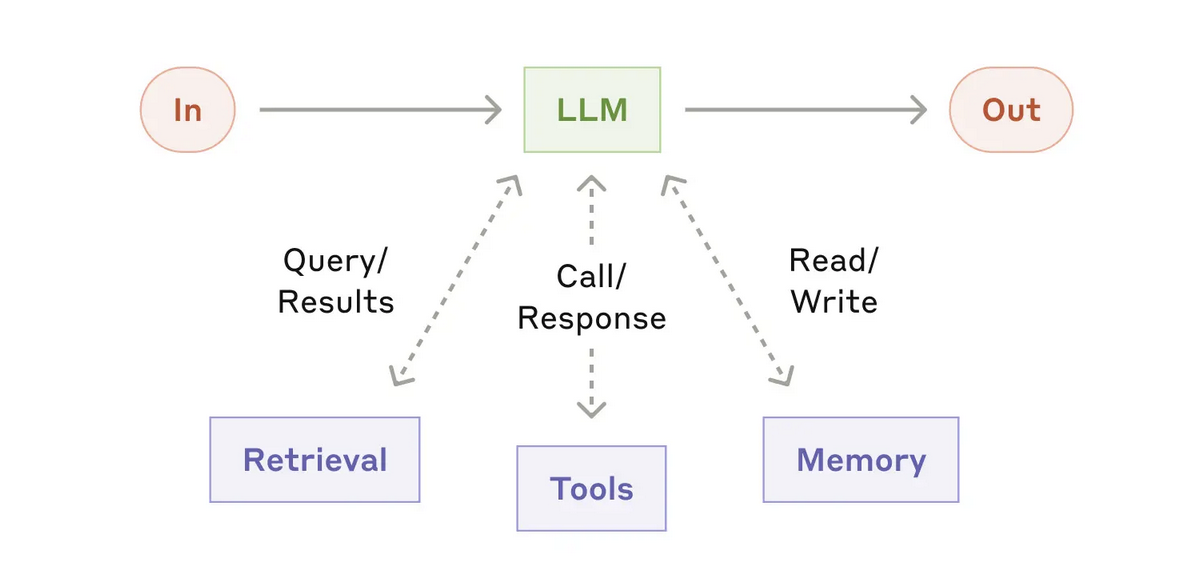 Anthropic’s Model Context Protocol, allows developers to integrate with a growing ecosystem of third-party tools with a client implementation.
9
Frameworks to implement Agents
LangGraph from LangChain

Amazon Bedrock's AI Agent framework

Rivet, a drag and drop GUI LLM workflow builder

Vellum, another GUI tool for building and testing complex workflows.
https://www.anthropic.com/engineering/building-effective-agents
10
Workflow: Prompt chaining
Decompose a task into a sequence of steps, where each LLM call processes the output of the previous one. You can add programmatic checks (see "gate”) on any intermediate steps to ensure that the process is still on track.










Examples:
Writing an outline of a document, checking that the outline meets certain criteria, then writing the document based on the outline.
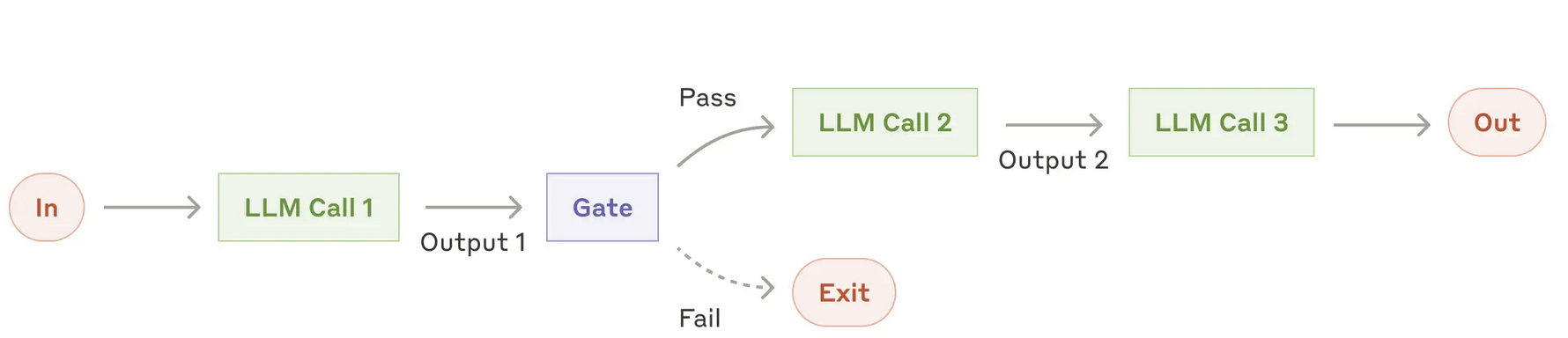 https://www.anthropic.com/engineering/building-effective-agents
11
Workflow: Routing
classifies an input and directs it to a specialized followup task. Without this workflow, optimizing for one kind of input can hurt performance on other inputs.









Examples:
Routing easy/common questions to smaller models like Claude 3.5 Haiku and hard/unusual questions to more capable models like Claude 3.5 Sonnet to optimize cost and speed.
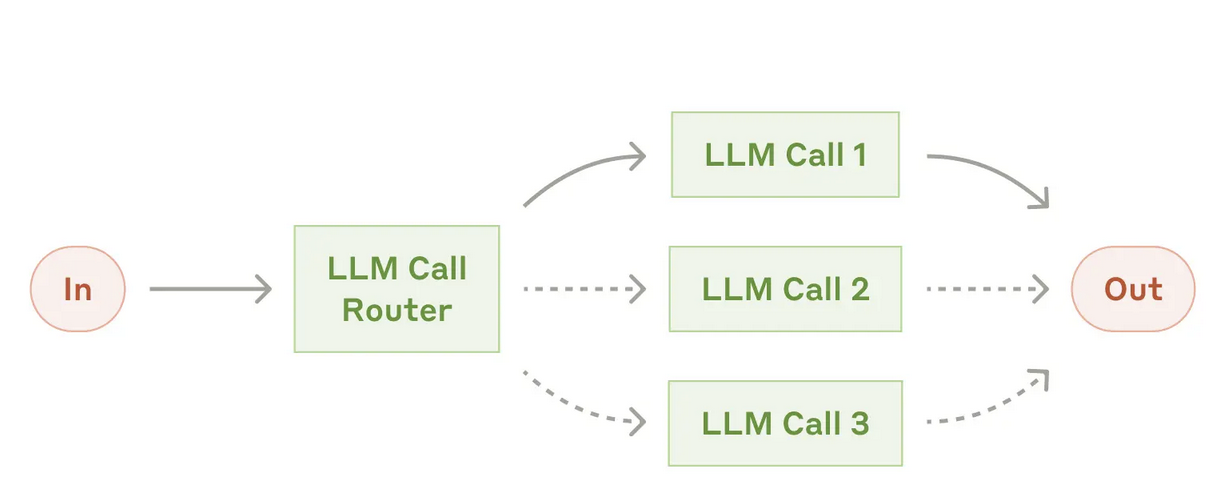 https://www.anthropic.com/engineering/building-effective-agents
12
Workflow: Routing
classifies an input and directs it to a specialized followup task. Without this workflow, optimizing for one kind of input can hurt performance on other inputs.









Examples:
Routing easy/common questions to smaller models like Claude 3.5 Haiku and hard/unusual questions to more capable models like Claude 3.5 Sonnet to optimize cost and speed.
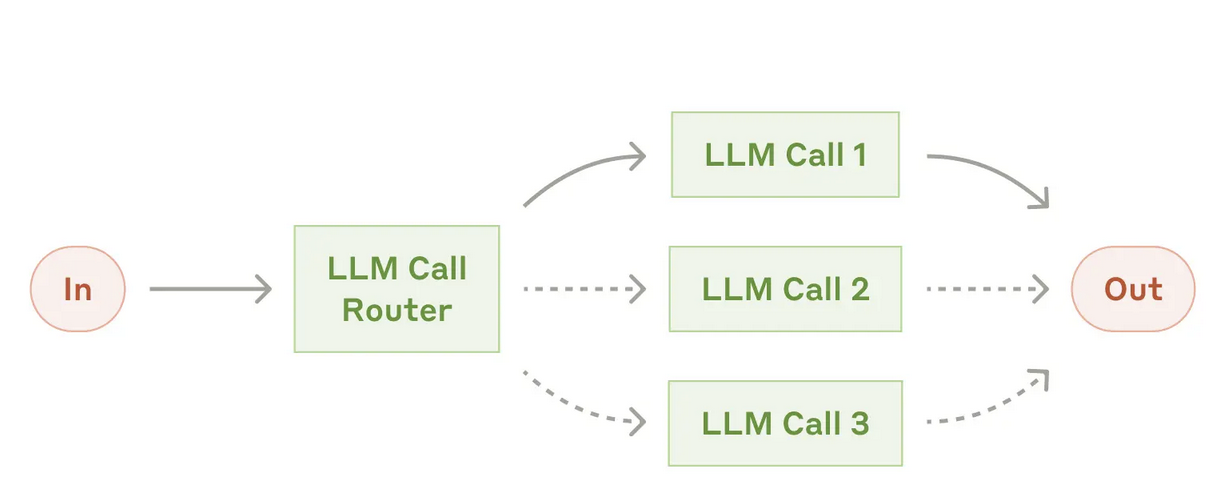 https://www.anthropic.com/engineering/building-effective-agents
13
Workflow: Parallelization
work simultaneously on a task and have their outputs aggregated programmatically








Examples:
Implementing guardrails where one model instance processes user queries while another screens them for inappropriate content or requests. This tends to perform better than having the same LLM call handle both guardrails and the core response.
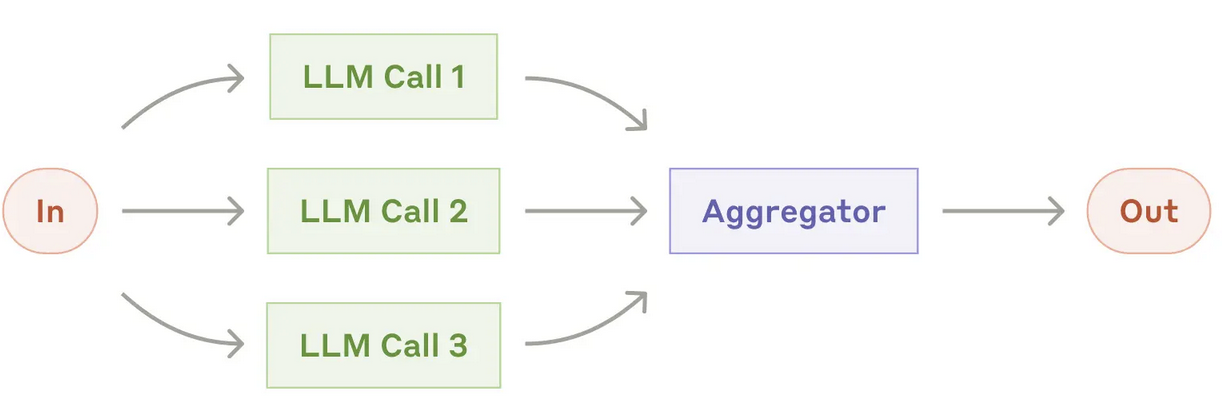 https://www.anthropic.com/engineering/building-effective-agents
14
Workflow: Orchestrator-workers
a central LLM dynamically breaks down tasks, delegates them to worker LLMs, and synthesizes their results. key difference from parallelization is its flexibility—subtasks aren't pre-defined, but determined by the orchestrator based on the specific input.







Examples:
complex tasks where you can’t predict the subtasks needed (in coding, for example, the number of files that need to be changed and the nature of the change in each file likely depend on the task)
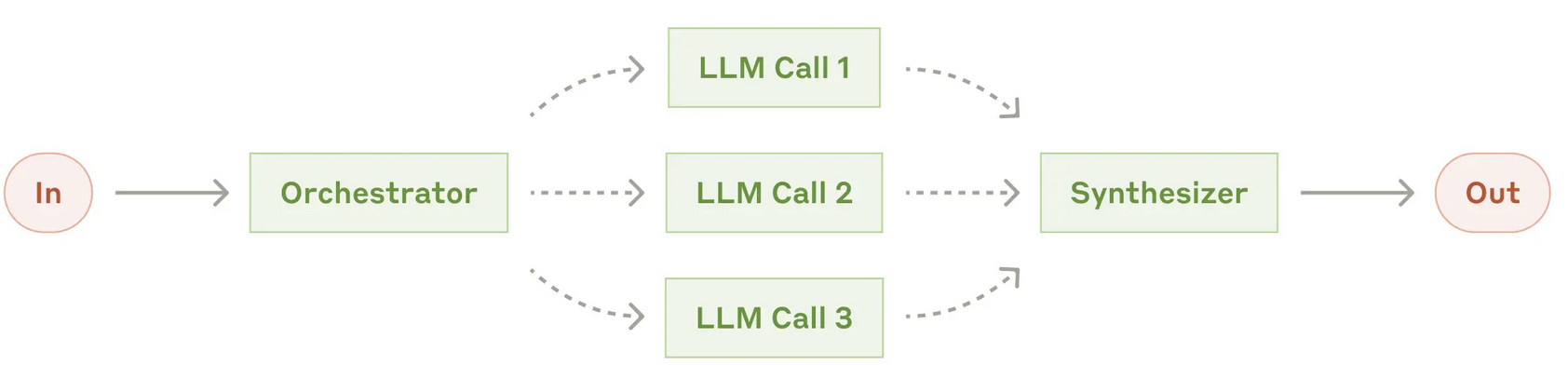 https://www.anthropic.com/engineering/building-effective-agents
15
Workflow: Evaluator-optimizer
one LLM call generates a response while another provides evaluation and feedback in a loop. analogous to the iterative writing process a human writer might go through when producing a polished document.






Examples:
Literary translation where there are nuances that the translator LLM might not capture initially, but where an evaluator LLM can provide useful critiques.
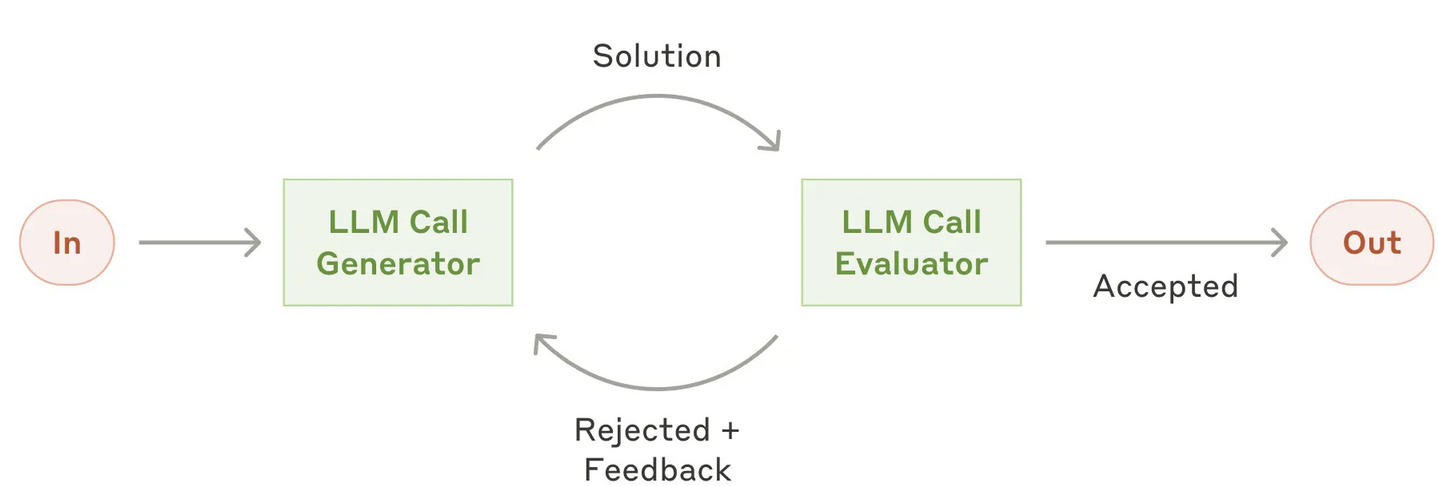 https://www.anthropic.com/engineering/building-effective-agents
16
Agents
understanding complex inputs, engaging in reasoning and planning, using tools reliably, and recovering from errors.
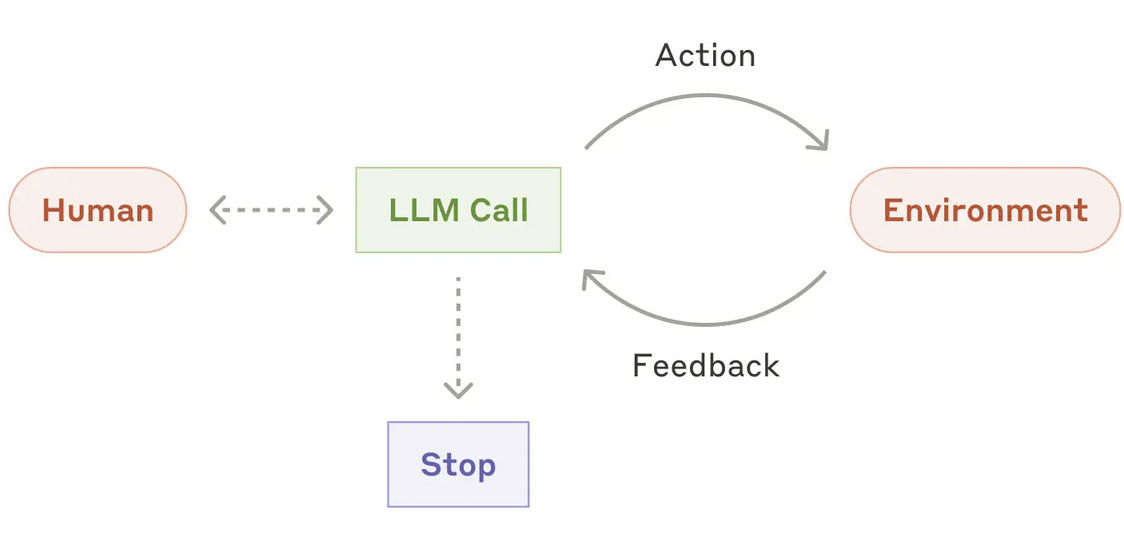 https://www.anthropic.com/engineering/building-effective-agents
17
Agents
Agents begin their work with either a command from, or interactive discussion with, the human user.

 Once the task is clear, agents plan and operate independently, potentially returning to the human for further information or judgement. 

During execution, it's crucial for the agents to gain “ground truth” from the environment at each step (such as tool call results or code execution) to assess its progress. 

Agents can then pause for human feedback at checkpoints or when encountering blockers. 

The task often terminates upon completion, but it’s also common to include stopping conditions (such as a maximum number of iterations) to maintain control.
18
Agents
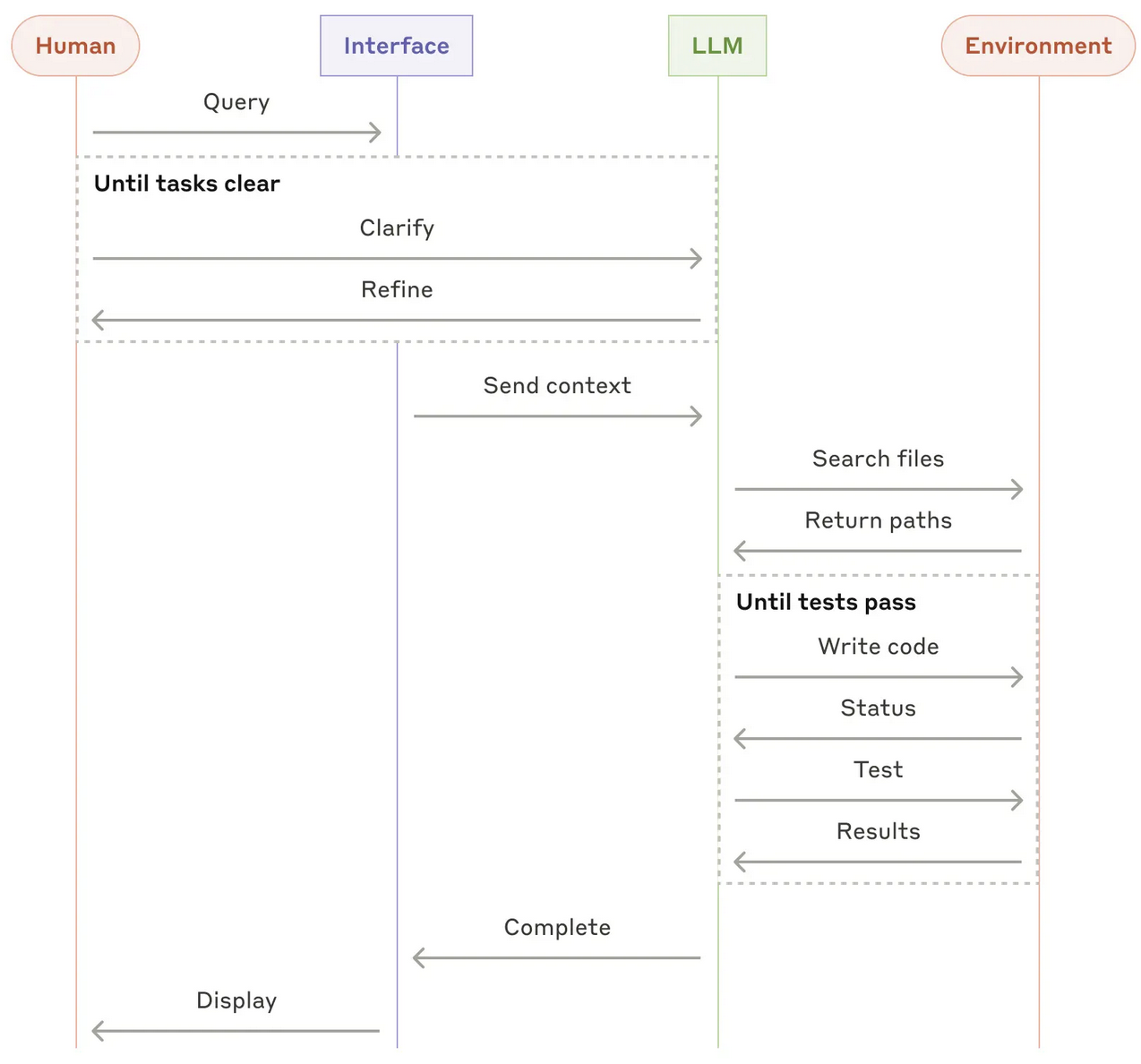 19
Agents
20
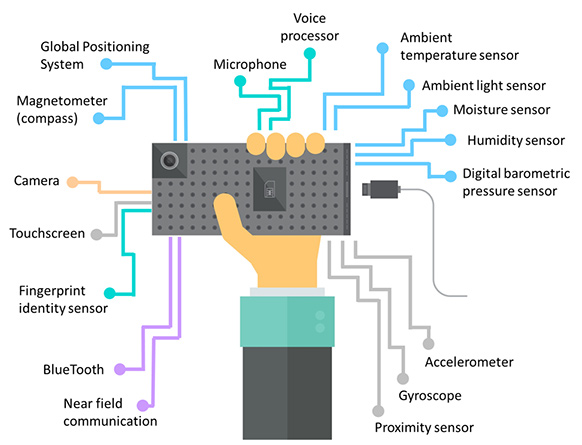 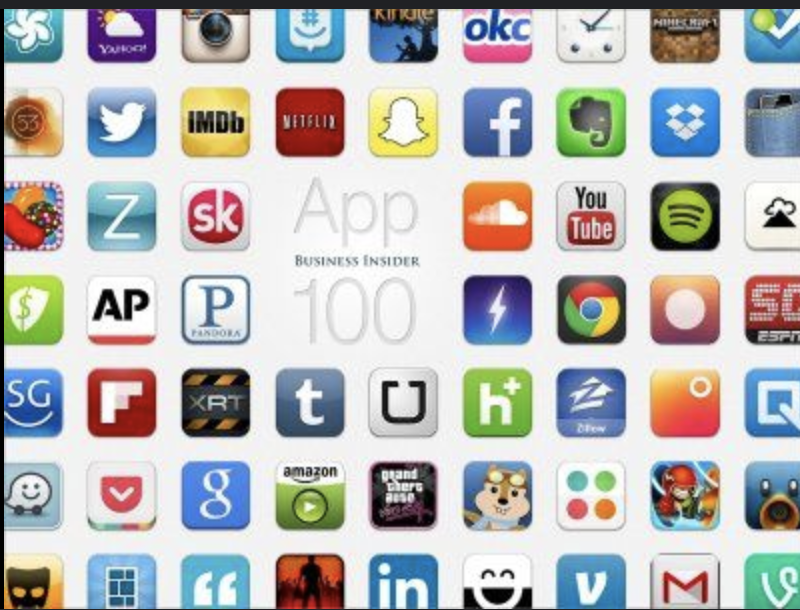 22
Course material
23
Fundamental methods and tools
Understanding Waves Android/iPhone

 Programming Using Microphones/Speakers as Sensors
 
Multi-Microphone/Speaker Applications 

Deep Learning for Enhanced Hearing
 
Programming Deep learning Models on Phones

 IMU & GPS systems
24
AI and agentic systems
Real-time Translation systems 

Proactive Agents 

LLMs as Judges for agentic systems 

Augmenting LLMs with Tool Use & Actions 

AI Scientist systems 

Benchmarks & Challenges in Evaluating Agents
 
GUI Agents
25
Grading
2 hands-on assignments (20+20%)
Implementing head tracking using smartphone IMUs
Implementing Yolo video model on smartphone

Project (40%)
Project pitch/proposal (5%)
Project demo (30%)
Evaluation metrics (5%)

Class presentation of papers (15%)
Class participation + asking questions (5%)
26
Class webpage
https://courses.cs.washington.edu/courses/cse562/25sp/
27